Strengthening the NC Child Fatality Prevention System Stakeholder Workgroup
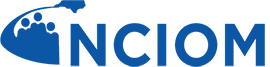 NCIOM background and overview of process
Adam Zolotor, MD, DrPH			
President & CEO				

February 3, 2020
NC Institute of Medicine
Quasi-state agency chartered in 1983 by the NC General Assembly to:
Be concerned with the health of the people of North Carolina
Monitor and study health matters
Respond authoritatively when found advisable
Respond to requests from outside sources for analysis and advice when this will aid in forming a basis for health policy decisions
NCGS §90-470
NCIOM Studies
NCIOM studies issues at the request of:
North Carolina General Assembly
North Carolina state agencies
Health professional organizations
NCIOM Board of Directors
Often work in partnership with other organizations to study health issues
Recent NCIOM Studies
Recent studies include:
Healthy North Carolina 2030 (2019)
Serious Illness Care (2019)
Perinatal System of Care (2019)
Services for Deaf and Hard of Hearing (2019)
Accountable Care Communities (2018)
Metrics to Drive Improvements in Health: A Report of the Task Force on Health Care Analytics (2017)
Claims to Improve Health in North Carolina: A Report from the NCIOM Task Force on All-Payer Claims Database (2017)
Transforming North Carolina’s Mental Health and Substance Use Systems: A Report from the NCIOM Task Force on Mental Health and Substance Use (2016)
Dementia-Capable North Carolina: A Strategic Plan for Addressing Alzheimer’s Disease and Related Dementia (2016)
Patient and Family Engagement: A Partnership for Culture Change (2015)
NCMJ
NCIOM also publishes the North Carolina Medical Journal
Each issue contains a special focus area with articles and commentaries discussing specific health issues
NC Medical Journal circulated to more than 170,000 people across the state
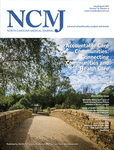 Process
NCIOM creates broad-based groups to study issues, have a forum for input, and make recommendations. 
Groups generally comprised of 30-60 people
Members typically include representatives of state and local policy makers and agency officials, health professionals, insurers, business and community leaders, consumers and other interested individuals
Meetings are open to the public
Process (cont’d)
Presentations
May include research summaries and/or statistics, descriptions of programs, challenges or barriers to best practices, national developments 
Presenters may include group members, researchers, national or state leaders, state health care professionals, consumers, or NCIOM staff
NCIOM staff
NCIOM staff will prepare agendas, invite speakers, gather background research and data, and identify evidence-based studies when available to inform the Task Force’s work 
Staff write first draft of the report, and seek input from the members
Process (cont’d)
Members are asked to attend (or call in) for the majority of meetings.  They are occasionally asked to read to and respond to emailed materials between meetings.  
Members are expected to read the report and give feedback before final publication.
Meeting Materialson NCIOM Website
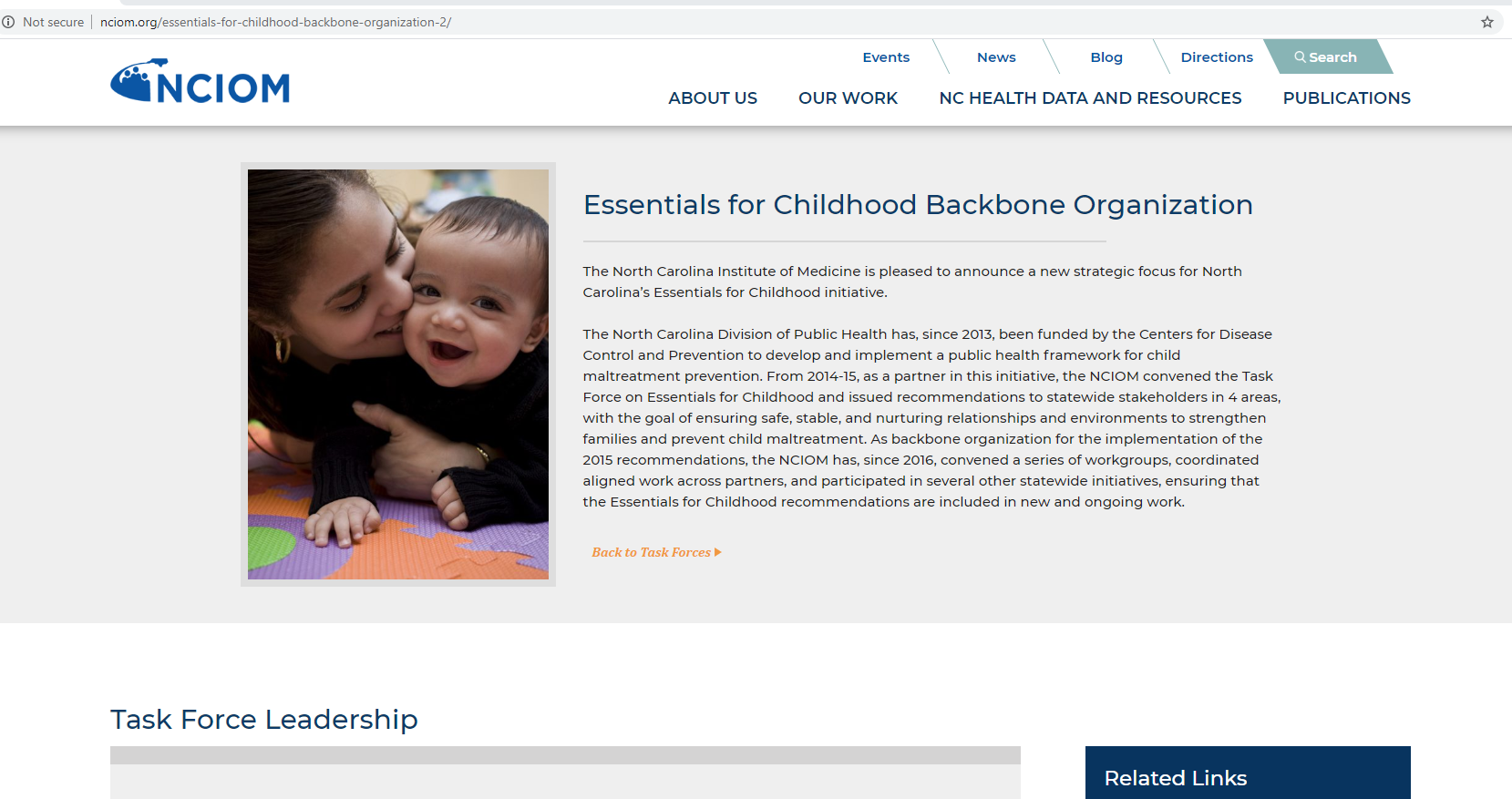 We know that members may have conflicts for some of the meetings
We host webinars and conference calls for each meeting so that you can follow online or participate over the phone
We post meeting summaries and all meeting presentations on our website. 
Calendar and directions also available on the NCIOM website
For More Information
Websites: 	www.nciom.org
		www.ncmedicaljournal.com
Key Contacts:
Adam Zolotor, MD, DrPH, President & CEO, NCIOM
	919-445-6150 or adam_zolotor@nciom.org
James Coleman, MPH, Research Assistant, NCIOM					919-445-6158 or james_coleman@nciom.org